St. Clair Health, Dunlap Family Outpatient Center - Commissioning Services
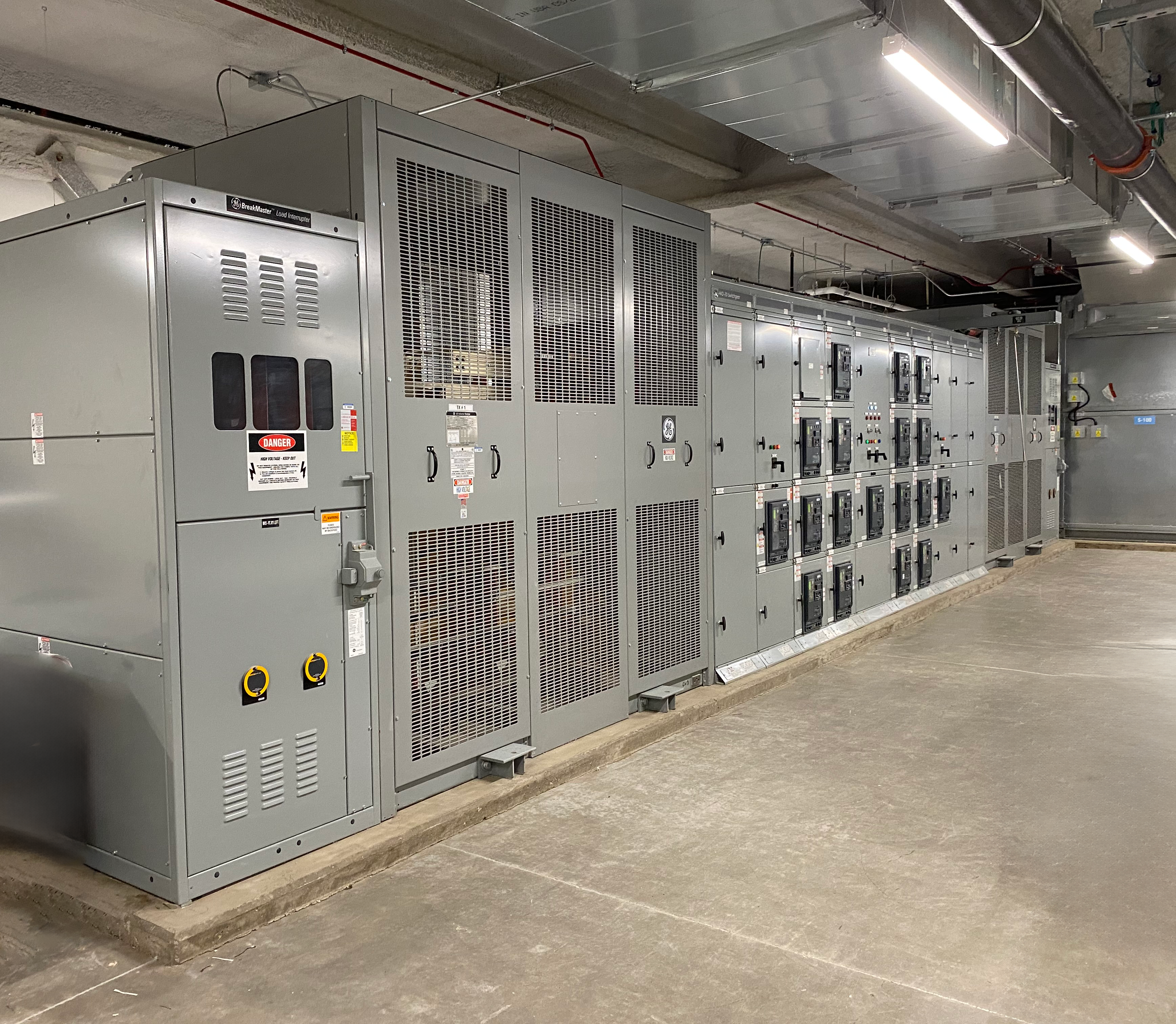 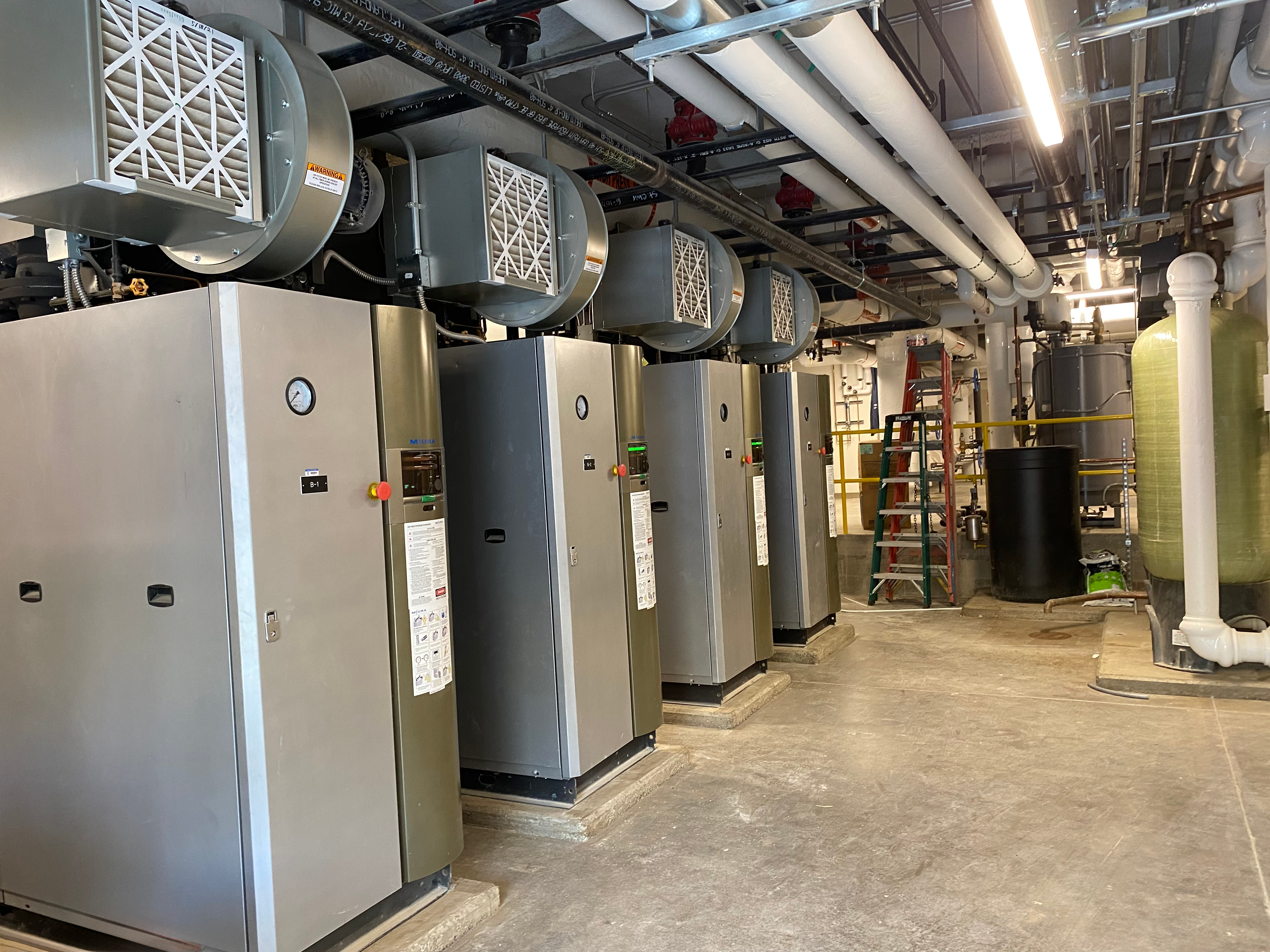 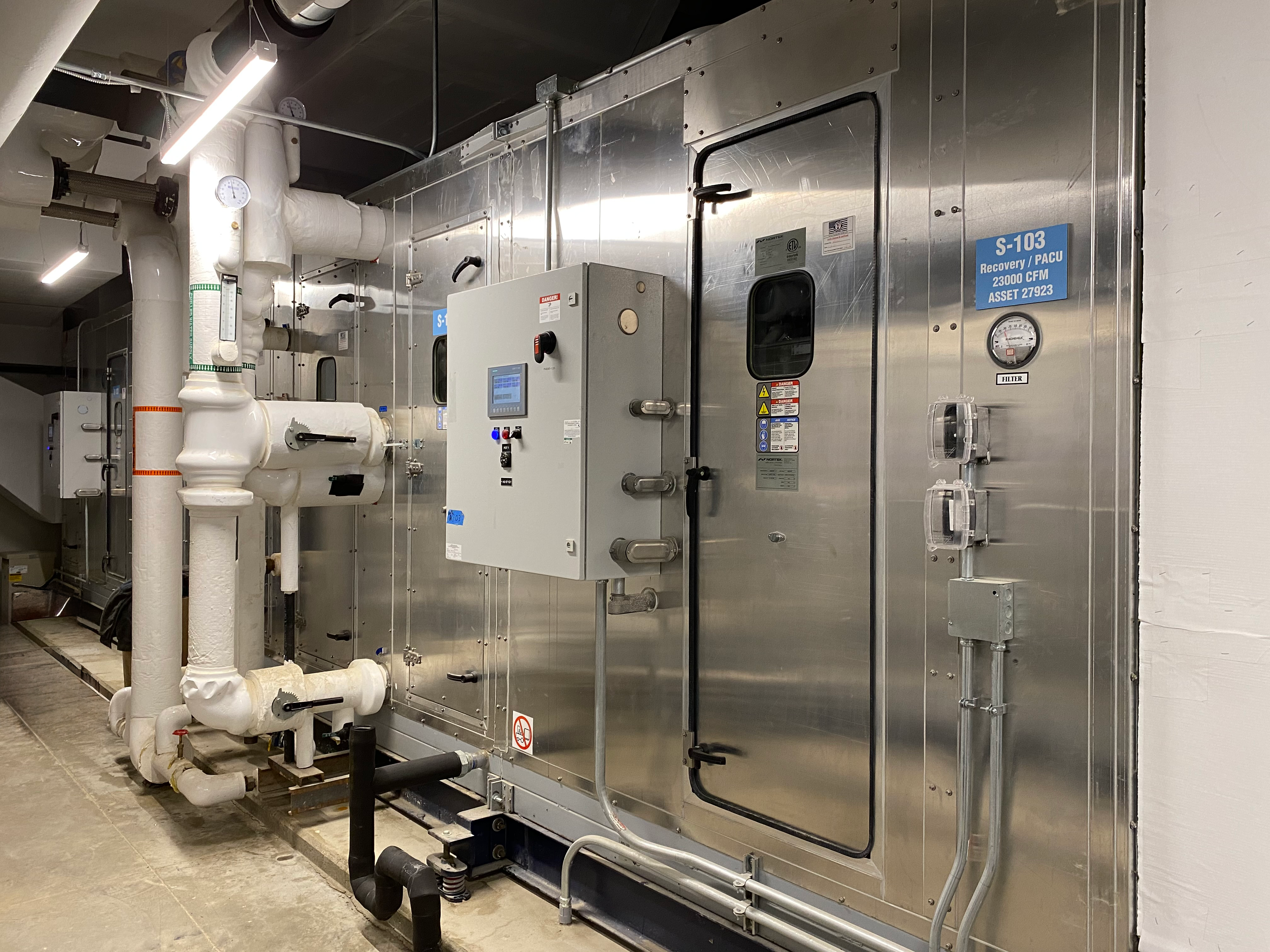 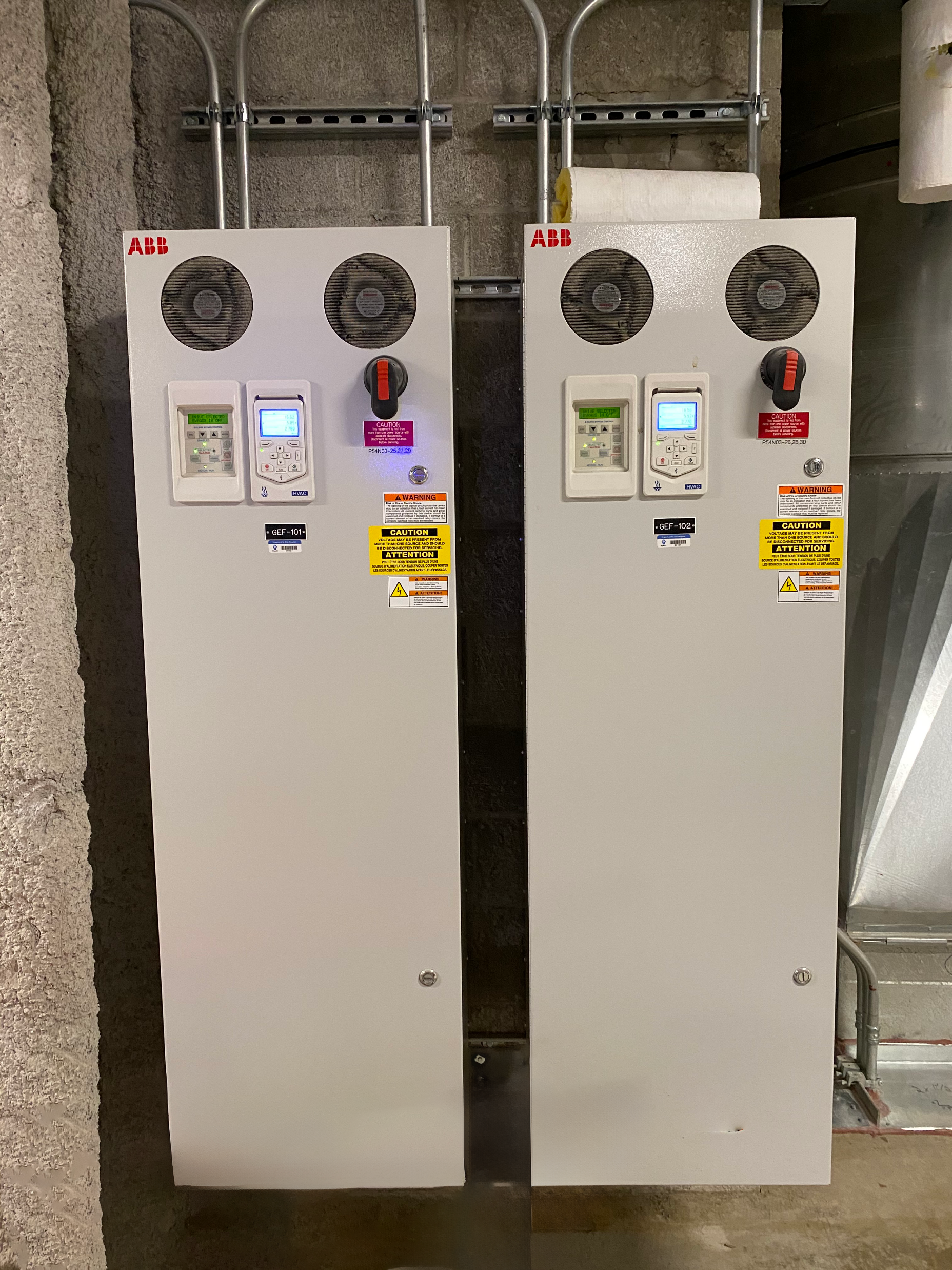